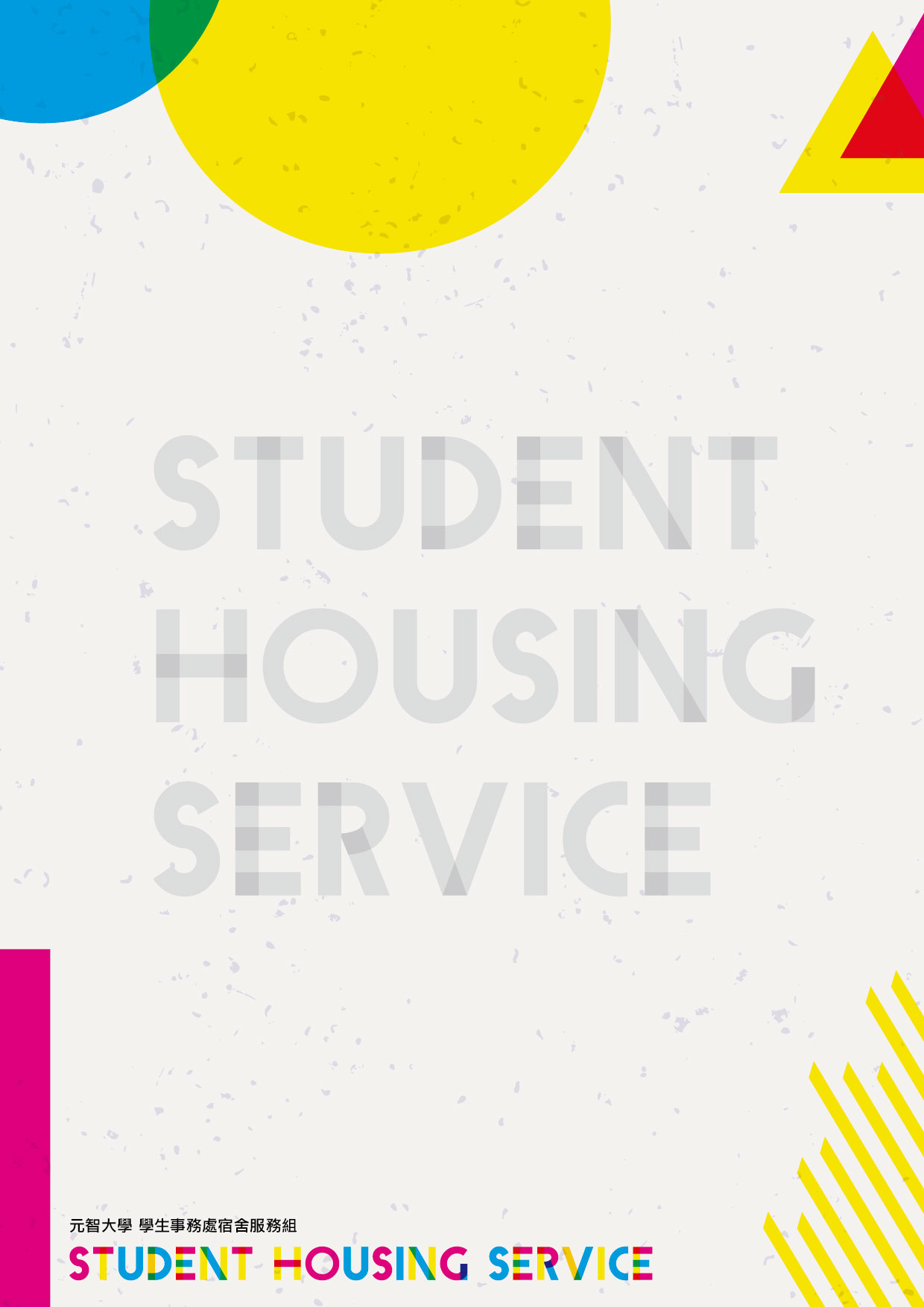 公車停駛公告
Notice on bus service change
寒假期間公車暫停駛入校園，停駛時間及範圍如下：
    During winter break, the bus will not enter the campus during the following period:

2017/1/17〈Monday〉~ 2/17 〈Friday〉 
Bus 155A & Bus 156B

自2月18日恢復正常
   The bus will resume its regular route on February 18